Proyectos Formativos en el Ámbito Comunitario
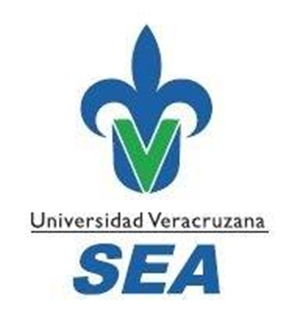 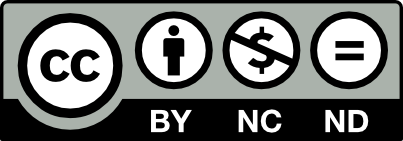 Dar clic en la imagen para abrir la liga del video:
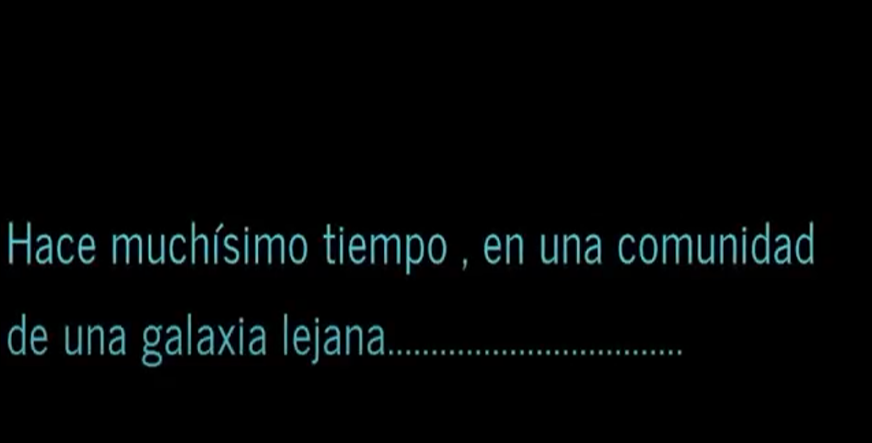 Instrucciones: Del siguiente cómic ordena las imágenes de forma correcta para crear la historia en secuencia de las fases de Investigación Acción Participativa; así mismo, identifica elementos y/o fases de la Investigación Acción Participativa.
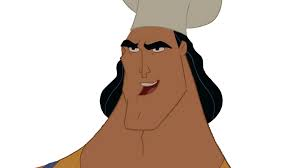 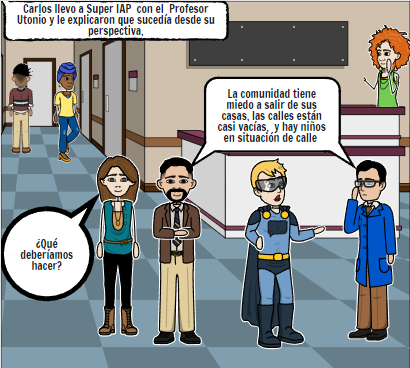 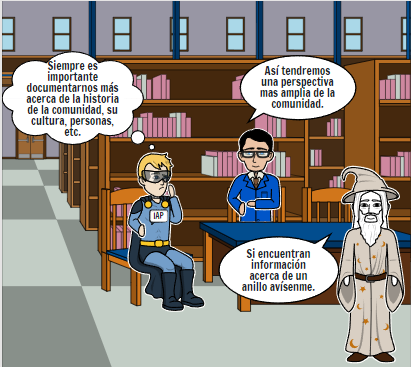 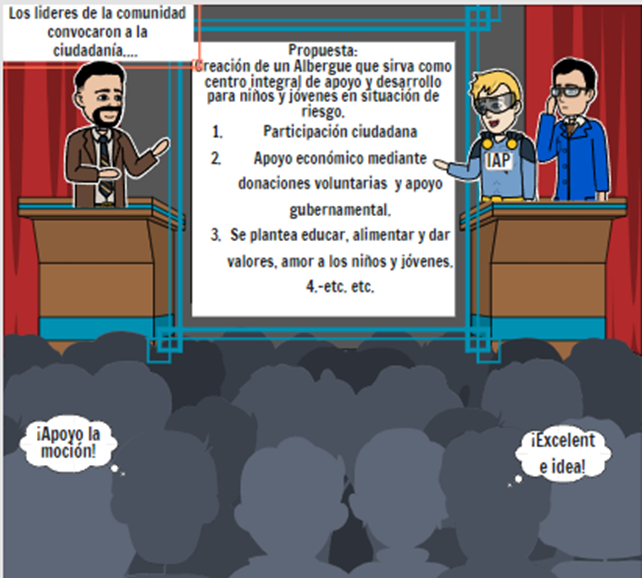 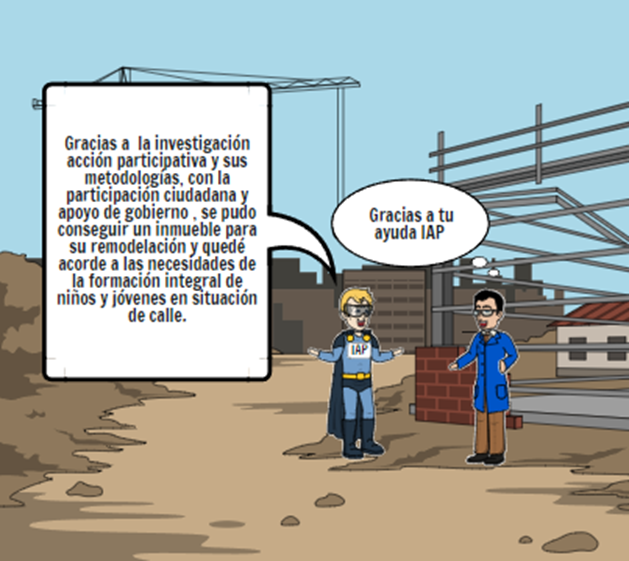 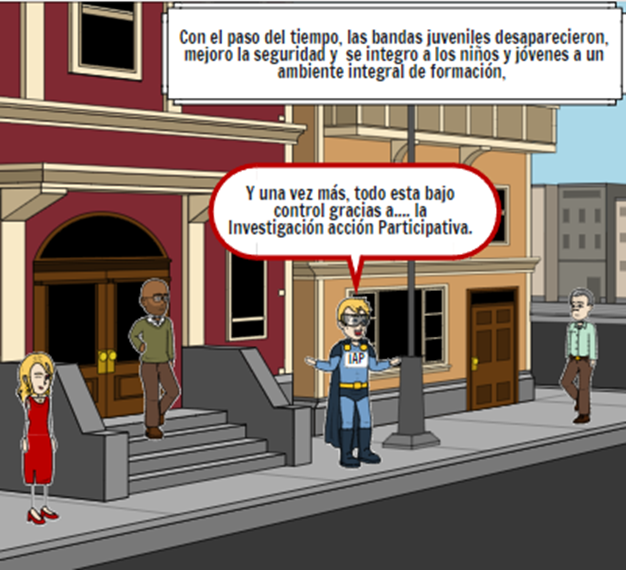 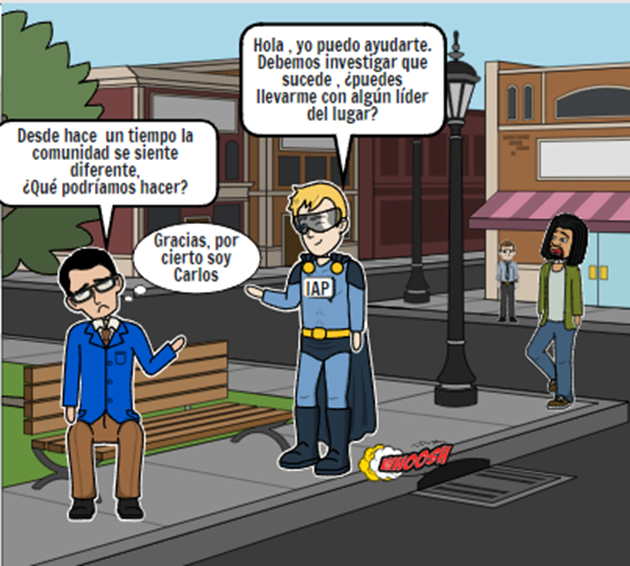 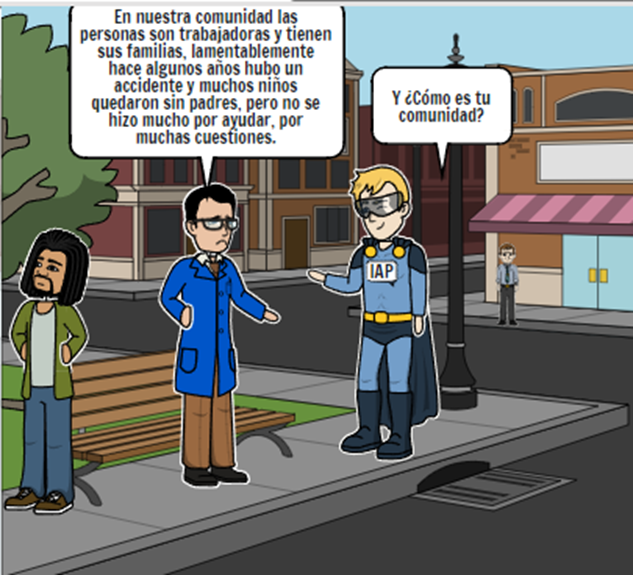 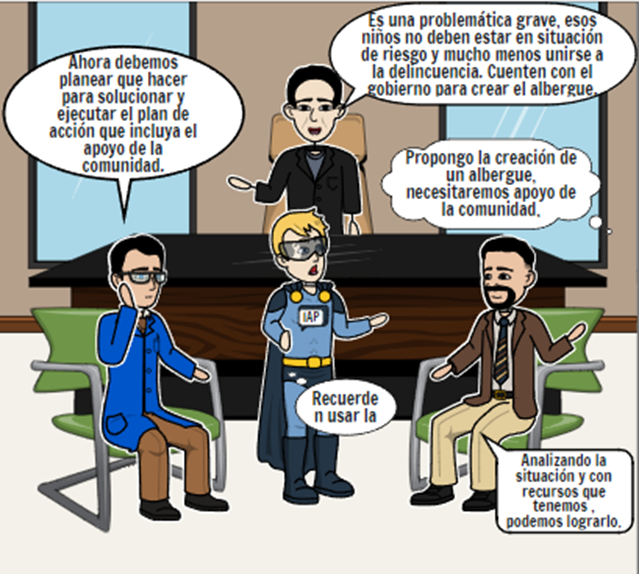 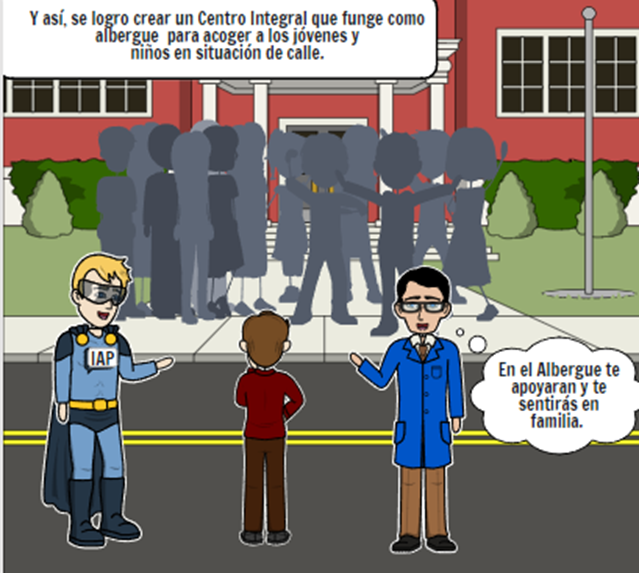 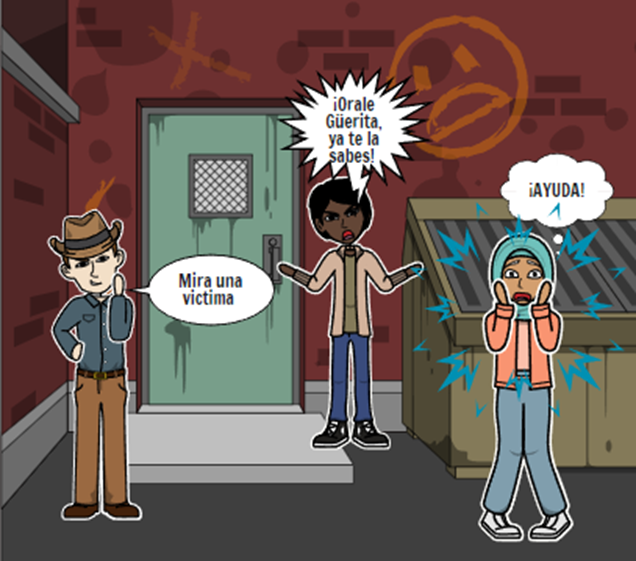 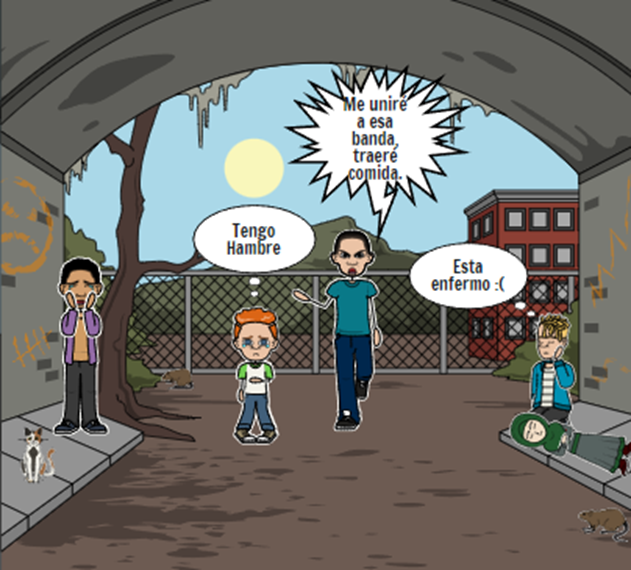 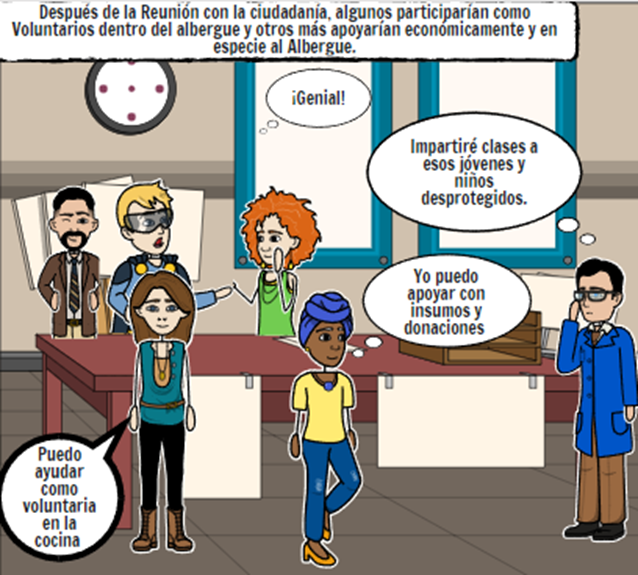 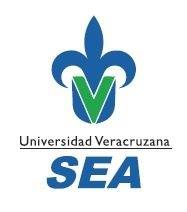 Realizo :Dra. Erika Cortés FloresMtro. Samuel Jiménez AbadAlumno Alejandro Cruz Ortiz
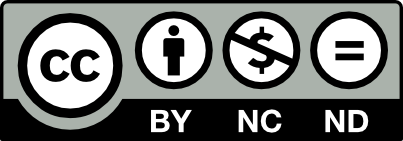